PROGRAM KOMPUTER
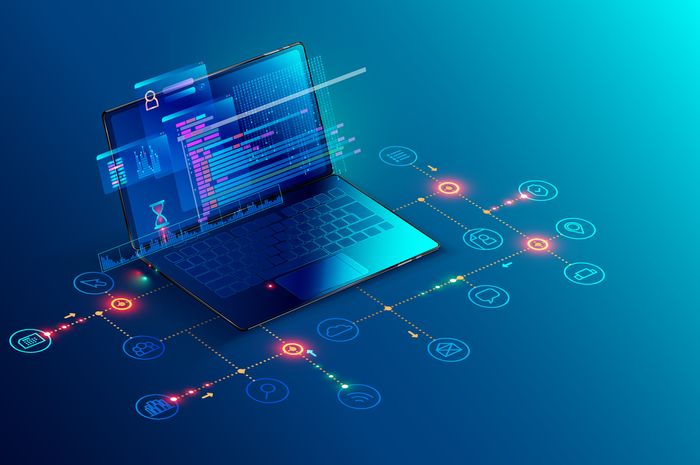 PROGRAM KOMPUTER
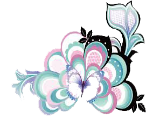 Program adalah serangkaian instruksi yang ditulis untuk melakukan suatu fungsi spesifik pada komputer. Komputer pada dasarnya membutuhkan keberadaan program agar bisa menjalankan fungsinya sebagai komputer, biasanya hal ini dilakukan dengan cara mengeksekusi serangkaian instruksi program tersebut pada prosesor. Sebuah program biasanya memiliki suatu bentuk model pengeksekusian tertentu agar dapat secara langsung dieksekusi oleh komputer. Beberapa program komputer dapat dijalankan pada sebuah komputer pada saat bersamaan, kemampuan komputer untuk menjalankan beberapa program pada saat bersamaan disebut sebagai multitasking.
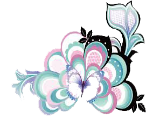 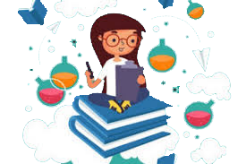 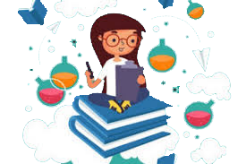 Kualitas Program Komputer
Kualitas dari sebuah program ditentukan oleh  sisi penggunanya  dan sudut pandang Pemrograman atau teknik pemrogramannya. Kualitas program adalah kualitas kode Program  atau source code-nya
Kriteria Kualitas Program
Kualitas sebuah program komputer dapat dinilai berdasarkan kriteria atau ukuran tertentu disamping hasil pengujian  program komputer tersebut. Kriteria yang dapat digunakan untuk menentukan kualitas sebuah program komputer, tetapi intinya ada 3 aspek, yaitu keterbacaan  atau readability, keandalan atau robustness dan kinerja atau Performance.
a. Aspek Keterbacaan  (Readability)
Kode program  yang mudah dibaca akan memudahkan pemrogram saat melakukan  debug. Membuat kode program yang bagus aspek keterbacaanya akan memudahkan kita mengoreksi kesalahannya. Berikut ini ada beberapa hal yang dapat dilakukan untuk membuat kode program yang terjaga dan bagus keterbacaanya.
 Komentar dan dokumentasi
 Indentasi yang konsisten
 Hindari komentar yang berlebihan  
 Pengelompokkan kode
 Konsisten dalam Penamaan
Prinsip DRY
 Hindari perintah bersarang 
 Batasi panjang baris program
 Pengaturan File dan Folder
 Konsisten dalam penamaan variabel
b. Aspek keandalan (Robustness)
Aspek keandalan atau (robustness) sebuah program berhubungan dengan gaya atau style pemrograman andal 
( Robust programming).
c. Aspek Kinerja ( Perfomance )
Cara  sebuah aplikasi biasanya ditulis memiliki pengaruh yang besar dapat pada performa atau kinerjanya. Efisiensi  dalam hal sumber daya ( Power), memori, kapasitas penyimpanan atau komponen lainnya  dapat menyebabkan buruknya performa atau kinerja saat aplikasi dijalankan.
Identifikasi Kualitas Program
Dengan memiliki akses ke kode program  (source code) kita dapat mengidentifikasi apakah itu memiliki kualitas tertentu sesuai dengan kriteria yang diberikan. Kualitas program berdasarkan 3 kriteria dasar yaitu keterbacaan, keandalan, dan kinerja. Aspek keterbacaan  dapat diamati hanya dengan melihat source code, sedangkan aspek keandalan dan kinerja dapat dinilai dengan menjalankan program tersebut dan mengamati kinerjanya.
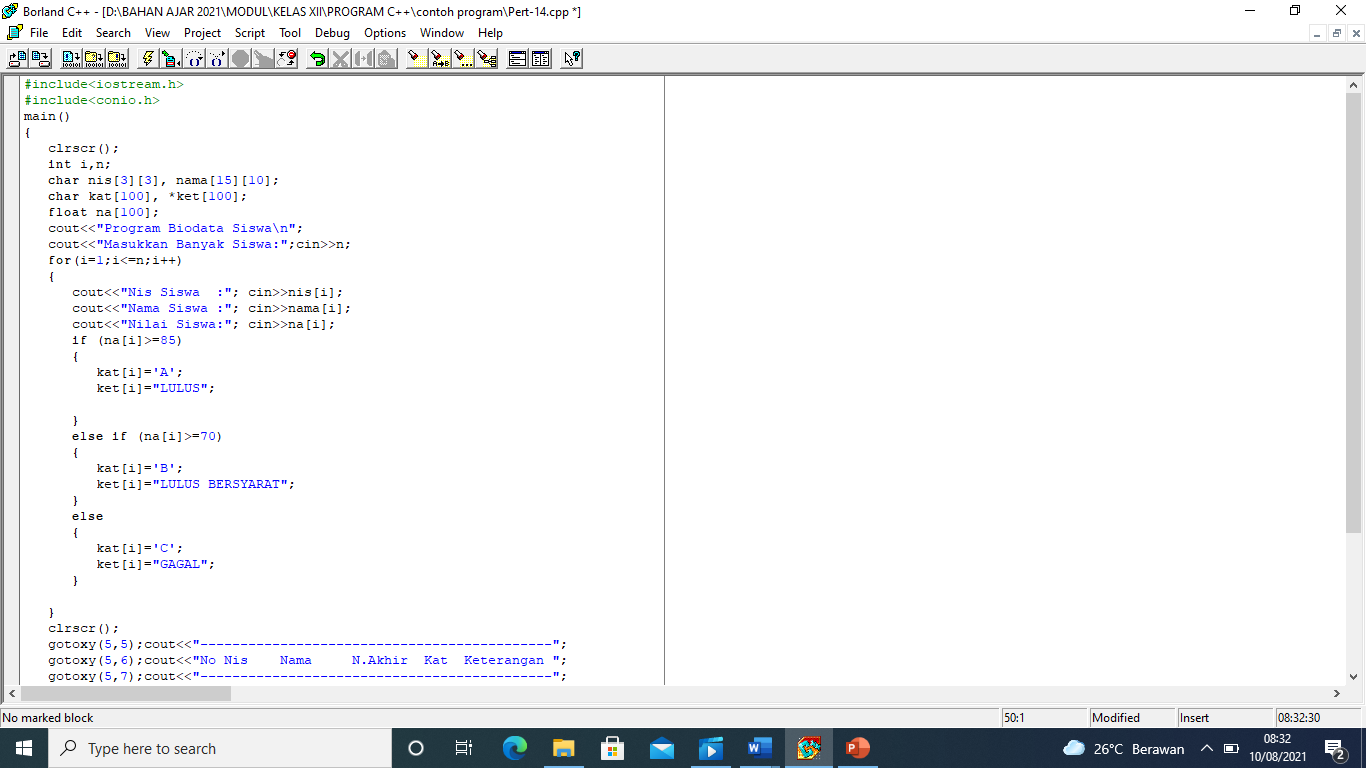 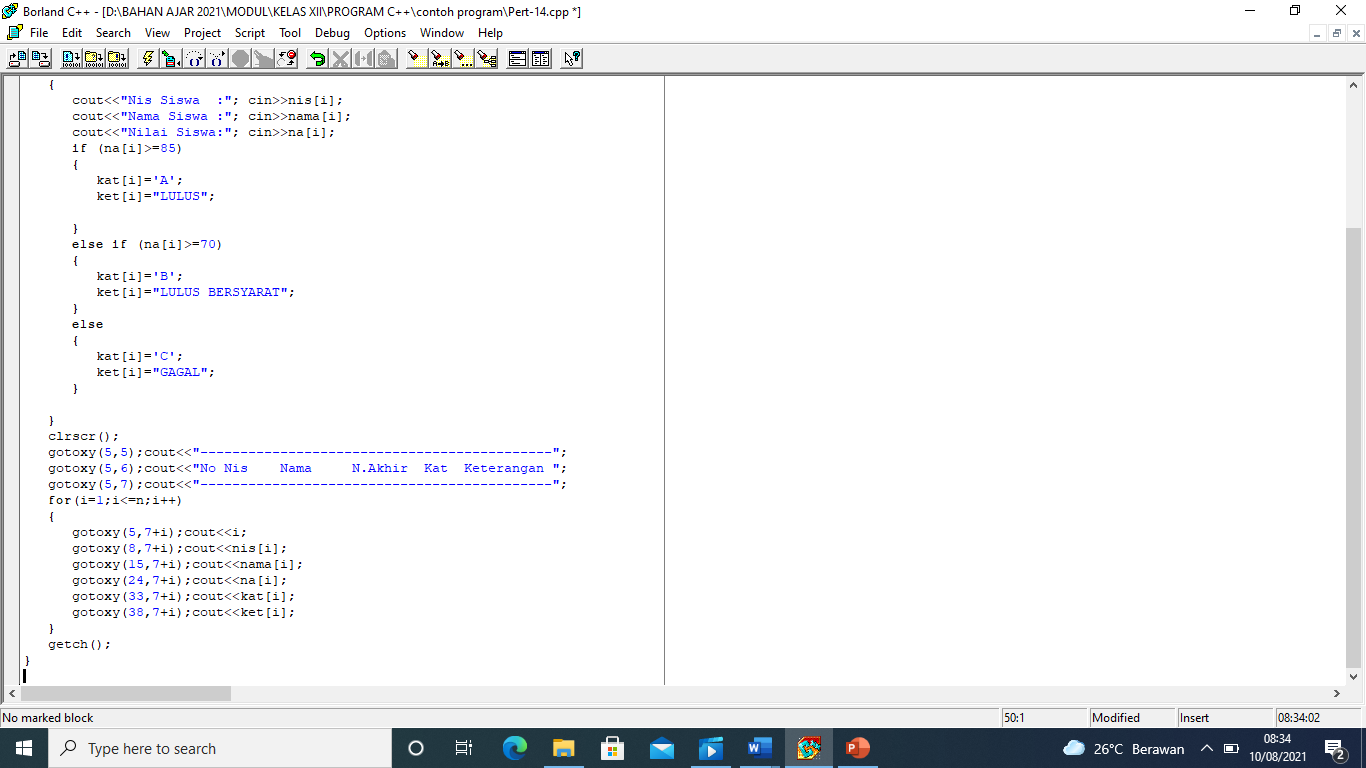 Contoh Program
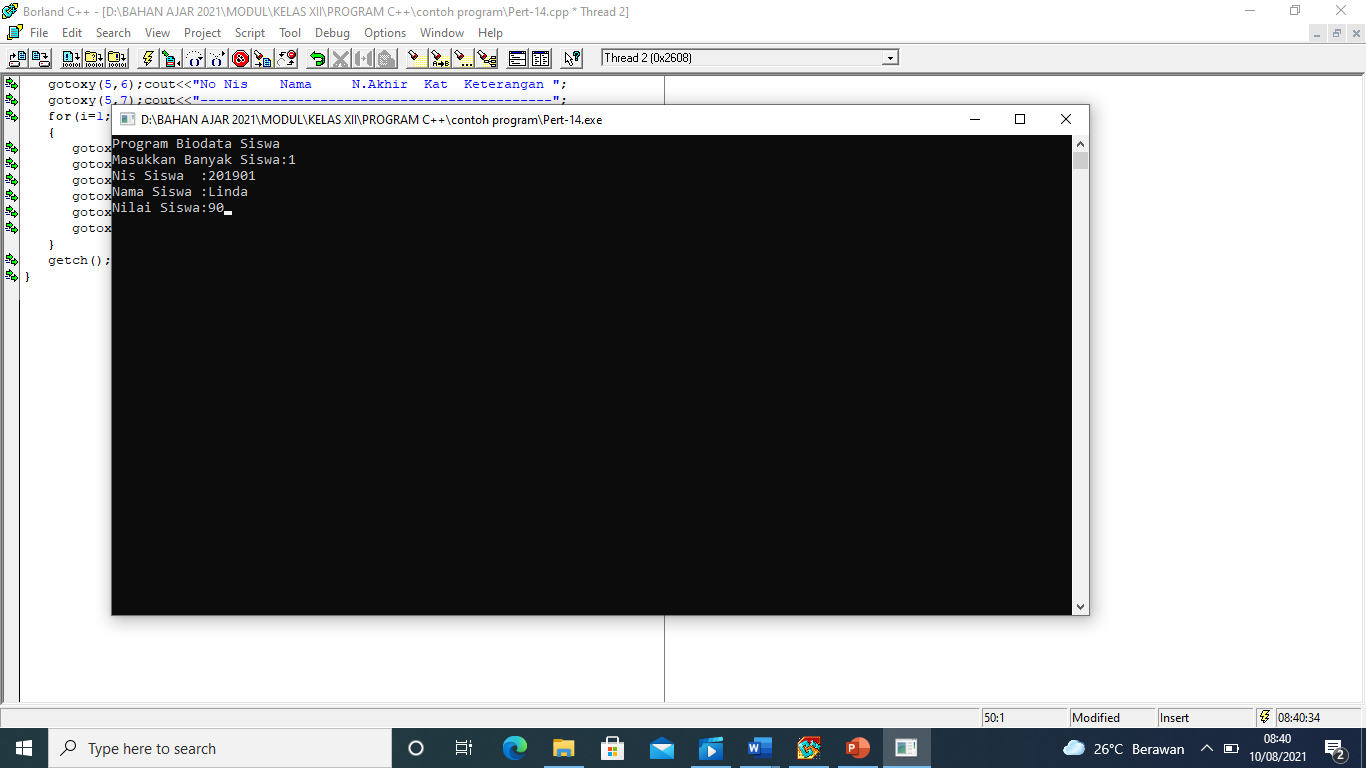 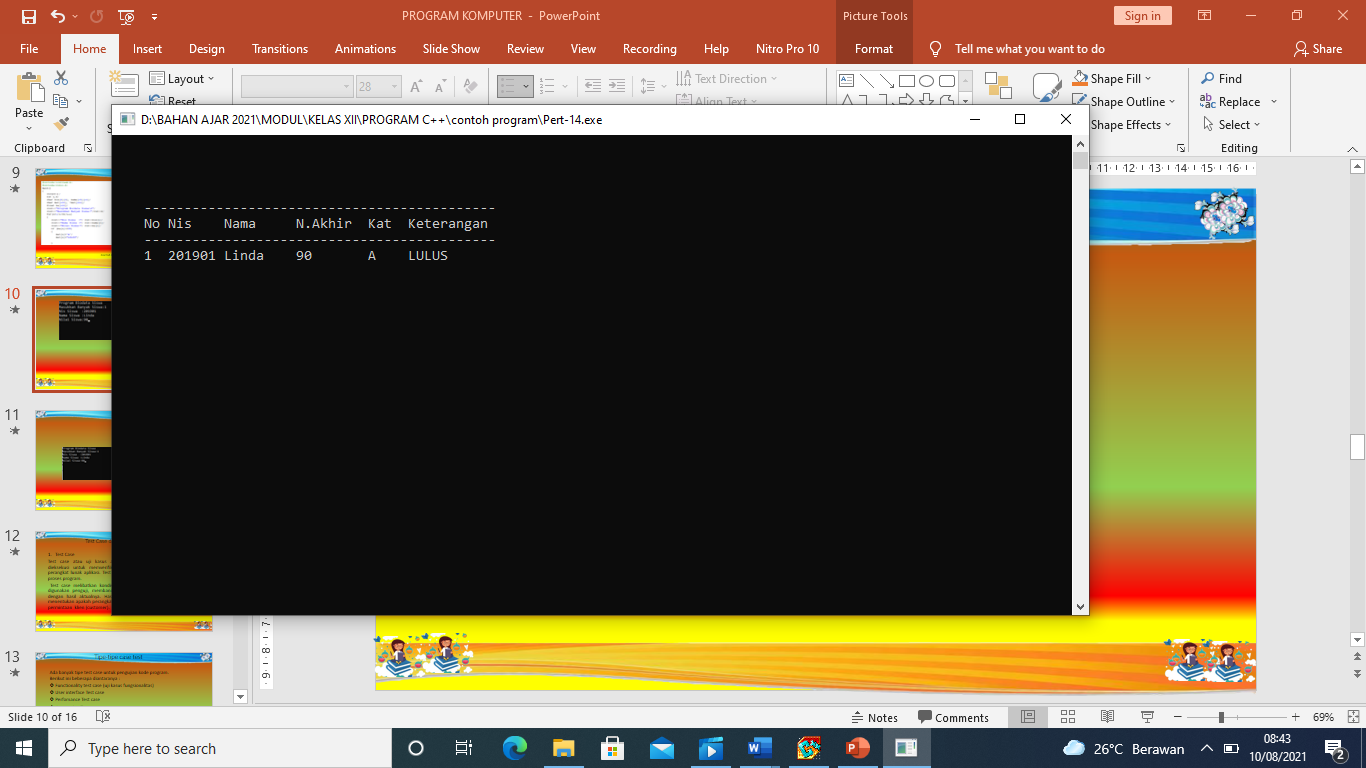 Hasil Program
Test Case dan Pengujian Program
Test Case
Test case atau uji kasus adalah serangkaian aksi yang dieksekusi untuk memverifikasi fungsionalitas dari suatu perangkat lunak aplikasi. Test case berlaku sebagai titik awal proses program.
  Test case melibatkan kondisi atau variabel tertentu yang digunakan penguji, membandingkan hasil yang diharapkan dengan hasil aktualnya. Hasil pengujian digunakan untuk menentukan apakah perangkat lunak berfungsi sesuai dengan permintaan  klien (customer).
Tipe-tipe case test
Ada banyak tipe test case untuk pengujian kode program. Berikut ini beberapa diantaranya :
 Functionality test case (uji kasus fungsionalitas)
 User interface Test case
 Perfomance Test case
  Integration Test case
  Database Test case
  Security Test case
  User Acceptance Test case
2. Pengujian Program
Sebelum melakukan pengujian ada baiknya kita ketahui dulu tipe-tipe pengujian perangkat lunak komputer.

 Tipe-Tipe pengujian
Ada banyak tipe pengujian Program atau perangkat lunak komputer, berikut ini diantaranya.
Unit testing (Pengujian Unit)
Integration Testing (Pengujian integrasi
 End-to-end Testing (Pengujian dari ujung ke ujung)
 User Interface Testing (Pengujian antarmuka pengguna
 Accessibility Testing
 Alpha Testing
Beta Testing
Compatibility Testing
Backward Compatibility Testing
Browser Compatibility Testing
Perfomance Testing
Load Testing (Uji Beban)
Regression Testing ( Uji Regresi )
Agile Testing
API Testing
Black Box Testing
 White Box Testing
 Security Testing
 Scalability Testing
 Reliability Testing
 Acceptance Testing